L’investissement dans la région de Dakhla Oued Eddahab
Bilan de la mobilisation de DPE : 2014-2018
moyenne annuelle 114ha04a71ca
Création de + que 7000 emplois
Evolution annuel : 2014-2018
À l’échèle national
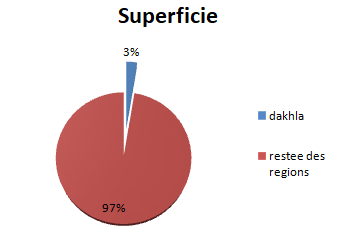 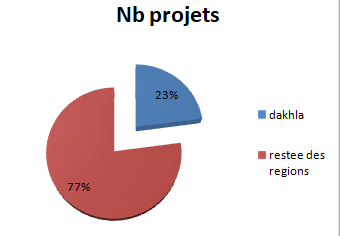 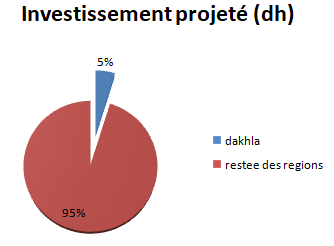 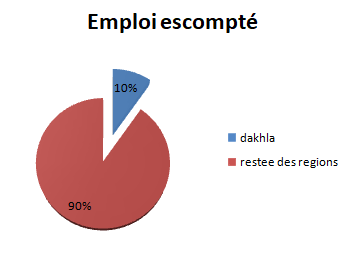 Répartition de la superficie mobilisée par secteur d’activité
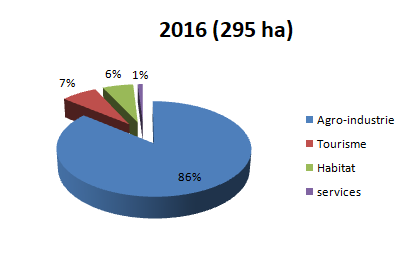 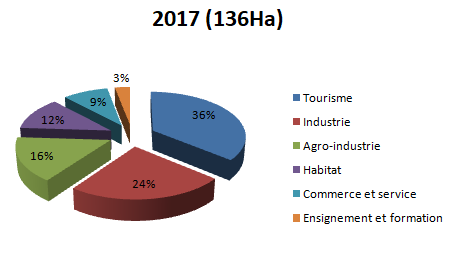 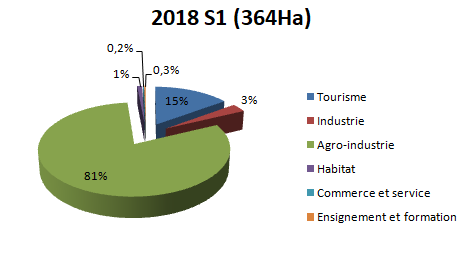 Répartition de l’investissement  par secteur d’activité  pour le 1 er Semestre de 2018
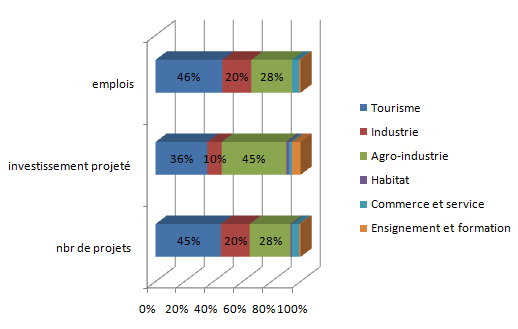 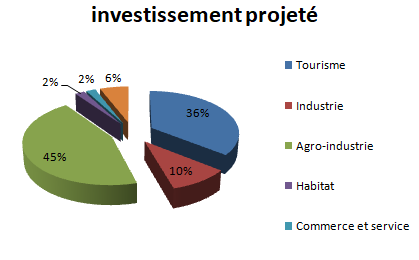 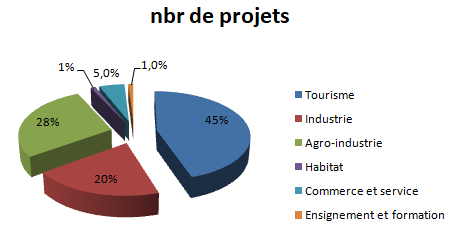 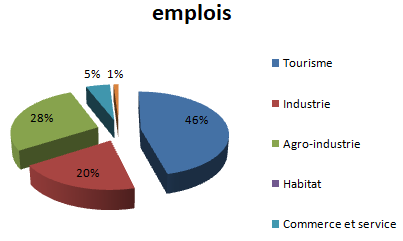